ÇOCUK İSTİSMARI VE İHMALİProf.Dr. Aynur Bütün AyhanAnkara ÜniversitesiSağlık Bilimleri Fakültesi
Çocuk Hakları
Çocuk hakları, çocuklara özgü insan haklarıdır. Çocuk hakları eğitimi, çocukların haklarını öğrenmelerini, hakların ihlal edildiği durumları fark etmelerini ve sadece kendilerinin değil tüm insanların haklarını içtenlikle korumalarını sağlar.
Çocuk hakları eğitimi çocukların istek ve ihtiyaçları ayırt etmesini sağlar ve başkalarının haklarına saygı gösterme sorumluluğunu geliştirir.
Çocuğun temel haklarının korunabilmesi, bedensel, sosyal, duygusal ve psikolojik olarak sağlıklı bir şekilde gelişebilmesi için gerekli olan beslenme, barınma, korunma, sevgi ve saygı görme, kendini ifade etme gibi temel biyolojik, sosyal ve psikolojik gereksinimlerin en üst düzeyde sağlanması sorumluluğu, anne babaların en temel sorumluluklarıdır.
Yaşama Ve Gelişme Hakkı:
Yaşamak, her çocuğun temel hakkıdır ve herkesin ilk görevi çocukların yaşamını korumaktır. Yaşam hakkı tüm hak ve özgürlüklerin kullanılmasının temelini oluşturan bir haktır. İnsan haklarının en başında gelir.
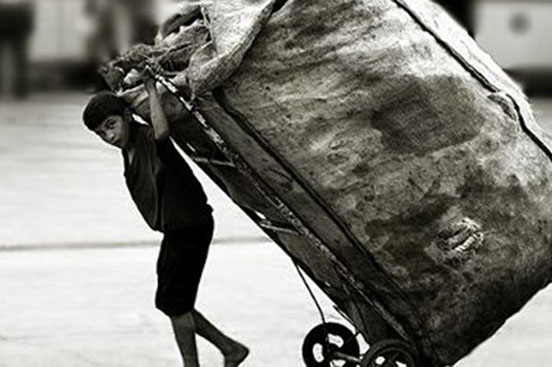 Bu hak olmaksızın diğer hakların kullanılması mümkün değildir. Yaşam hakkı, çocuğun fiziksel ve ruhsal bütünlüğünü koruyabilmesi ve gelişiminin çeşitli etkilerle olumsuz yönde etkilemesine engel olunması anlamına gelir. Çocuğun hayatta kalması ve gelişmesi için azami çabanın gösterilmesi devletlerin en temel sorumluluğudur. 
Buradaki gelişme kavramı, çocuğun yalnızca yetişkinlik dönemine hazırlanmasıyla ilgili değildir. Bu kavram aynı zamanda çocukluk dönemi için, yani çocuğun içinde bulunduğu dönemin en elverişli koşullarda oluşturulması anlamına gelir.
Eğitim Hakkı:
Eğitim hakkı her insanın temelde sahip olduğu haklardan biridir. Kız, erkek ayrılmadan tüm çocukların eğitim hakkı vardır.
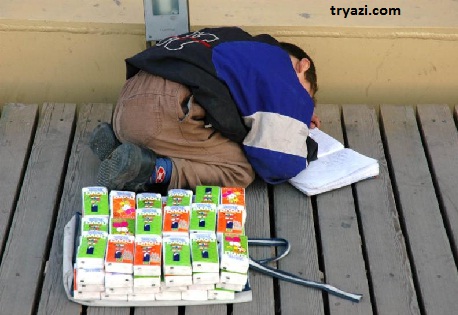 Eğitim hakkı, çocukların en önemli haklarından biridir. UNICEF’in Okuma-yazma bilmeme çok ciddi sorunlara neden olmaktadır. Anne ve çocuk ölümlerinin önde gelen etkenlerinden biri, annenin eğitim düzeyinin düşüklüğü veya okuma-yazma bilmemesidir. 
Dolayısıyla çocuğun en temel hakkı olan yaşama hakkı ile eğitim hakkı arasında yakın bir ilişki bulunmaktadır. Yaşama hakkının yanı sıra, çocuğun bedensel, zihinsel, duygusal, sosyal ve ahlak gelişimi için eğitime gereksinimi vardır. İnsanın doğuştan getirdiği yeteneklerini geliştiren en önemli araç eğitimdir.
Sevgi Ve İlgi Görme Hakkı:
Her çocuğun sevgi ve ilgi görme hakkı vardır.
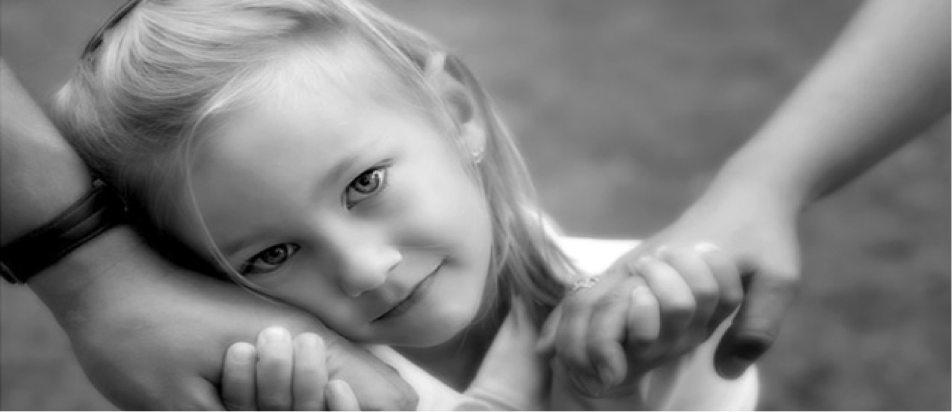 Herkese, kendisi ve ailesi için yeterli bir yaşam standardına sahip olma hakkını sağlar. Bu standart, yeterli beslenmeyi, giyinmeyi, barınmayı ve yaşama koşullarının sürekli olarak geliştirilmesini de içerir.
Beslenme Hakkı:
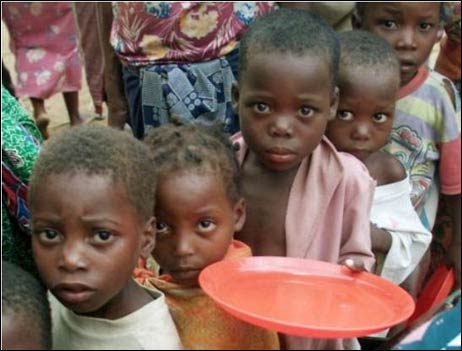 Sağlık Hizmetlerinden Yararlanma Hakkı:
Sağlıklı olmak, sağlığını geliştirmek ve sağlığına yönelik olumsuzluklardan korunarak yaşamını sağlıklı bir şekilde sürdürmek doğal bir insan hakkıdır.
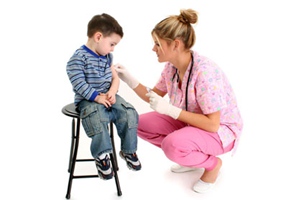 Sağlık hakkı, çocukların toplumdan, devletten, sağlığının korunmasını, gerektiğinde tedavi edilmesini, iyileştirilmesini isteyebilmesi ve sağlığını sürekli geliştirebilmesi için toplumun sağladığı olanaklardan yararlanabilmesidir.
On Sekiz Yaş Altı Çocuk Çalıştırmama Hakkı:
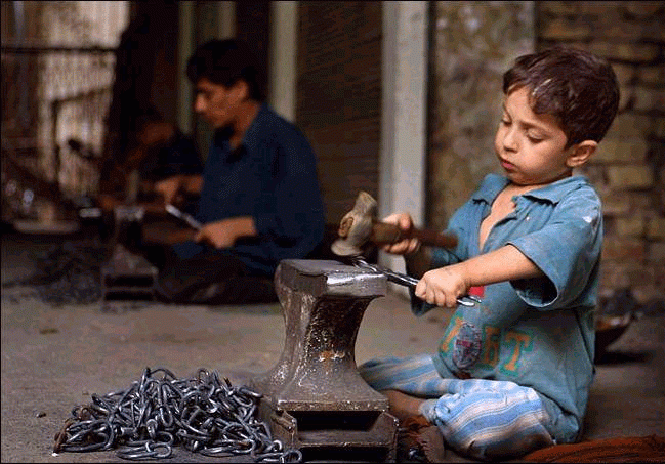 Çocuk, sağlığı, eğitimi ve geliştirmesi açısından tehlike teşkil eden işlere karşı korunma hakkına sahiptir. Devlet, işe kabul için asgari bir yaş sınırı tespit etmek ve çalışma koşullarını düzenlemek zorundadır. 18 yaş altı çocuklar çalıştırılamaz.
Korunma Hakkı:
Korunma hakkı, her çocuğun zarar görmeme hakkının ifadesidir. Çocukların hayatta kalmak, gelişmek ve büyümek için ihtiyaçları olan başka şeyleri temin eden başka haklarını tamamlamaktadır.
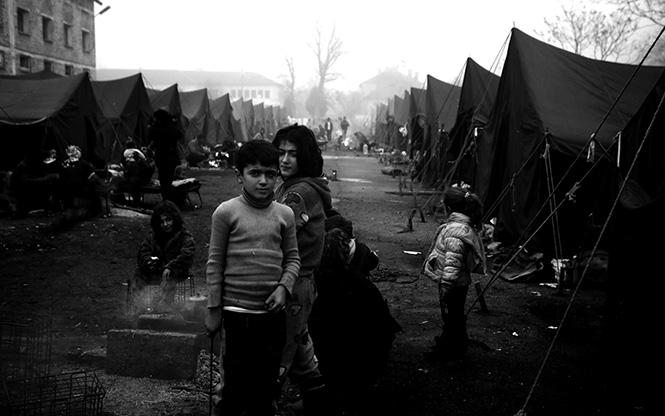 Örneğin tüm çocukların cinsel istismar ve sömürüye karşı korunma hakları vardır. Eğer yasalarla ve kurallarla bir sorunları olursa, onlara destek ve yardımcı olacak bir yasal danışmana, avukata ulaşma hakları vardır. 
Çocuklara destek olacak bir sosyal hizmet uzmanından destek alma hakları vardır. Çocuklarla bu alanda özel eğitim almış polisler ve kamu görevlileri ilgilenmek zorundadır. Çocuklara verilecek her türlü destek ücretsiz olmak zorundadır.
Oyun Hakkı:
Çocukların ekonomik ve sosyal hakları yanında ihmal edilen ve çok daha sonraları ele alınan, gerçekte çocuğun ruhsal ve fiziksel gelişimini tamamlayabilmesi için birçok haktan çok daha öncelikli hakkı oyun hakkıdır.
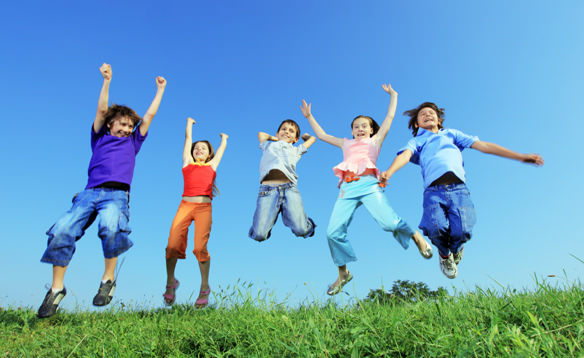 Zira oyun, her çocuğun temel gereksinimlerinden birisidir. Bazı çocuklar içinde bulundukları yaşam imkânlarının yüksek olması sebebiyle bu gereksinimlerini kolayca karşılarken, bazı çocuklar da yaşadıkları ülkenin veya bölgenin koşullarının yetersiz olması nedeni ile oyun hakkından yeterince yararlanamamaktadır.
Toplumda oyunun öneminin göz ardı edilmesi, ailelerin aşırı korumacı tutumları, çocukların özgürce ve kendi ihtiyaçları doğrultusunda oynayabilecekleri oyun alanlarının yetersizliği, oyun alanları olsa dahi bu oyun alanlarına artan kentleşme, trafik, ulaşım sorunu nedeniyle erişimdeki yetersizlikler, oyun alanlarının günümüz çocuklarının algı ve beklentilerini karşılamayan tek tip ve geleneksel oyun alanlarından oluşması, teknolojik gelişmelerle evde ekran karşısında yapılabilecek aktivitelerin ve evde hareketsiz geçirilen zamanın artması, rekabete dayalı spor oyunlarının bazı çocukları oyundan uzaklaştırması, çocukların okul, okul sonrası ve hafta sonu gibi gündelik zamanlarının tamamının yetişkinler tarafından planlanıp yönetilmesi ve erken yaşta gelen okul başarısı baskısı çocukların oyun oynamalarının önünde engel oluşturabiliyor.
KAYNAKLAR
AİLE VE SOSYAL POLİTİKALAR BAKANLIĞI. Çocuk bakım kuruluşlarında çalışan personele yönelik istismar ile mücadele rehber kitapçığı. Erişim: [https://ailevecalisma.gov.tr/media/2499/cocuk-bakim-kuruluslarinda-calisan-personele yonelik-istismarla-mucadele-rehber-kitapcigi.pdf].
BEYAZOVA, U. (2014). İhmal. Çocuk İstismarına ve İhmaline Yaklaşım. Temel Bilgiler içinde. Ed.: O. Derman, Ankara: Akademisyen Tıp Kitabevi, s.: 35-36.
ÇEÇEN, A. R. (2007). Çocuk cinsel istismarı: Sıklığı, etkileri ve okul temelli önleme yolları. Uluslararası İnsan Bilimleri Dergisi,  4(1): 1-17.
DERMAN, O. (2014). Çocuk İstismarı ve İhmaline Yaklaşım. Ankara: Akademisyen Tıp Kitabevi.